Error – random and systemic
What are they?
How can they influence your results?
How to avoid them?
SC13: I can distinguish between random and systematic errors; understand that experimental design and procedure usually leads to systematic errors in measurement, which causes a deviation in a direction and appreciate that repeated trials and measurements will reduce random error but not systematic error
Random vs systematic error
In scientific research, error is created when there is a difference between an observed value and the true value of something.
There are two main types of errors can be created:
Random error is a chance difference between the observed and true values of something (e.g., a researcher misreading a weighing scale records an incorrect measurement). This type of error is difficult to predict and is therefore considered a random occurrence, hence the term random error.
Systematic error is a consistent or proportional difference between the observed and true values of something (e.g., a miscalibrated scale consistently registers weights as higher than they actually are). This type of error is created by part of the method or system of taking measurements, hence the name systematic error.
Are random or systematic errors worse?
In research, systematic errors are generally a bigger problem than random errors.
Random error isn’t necessarily a mistake, but rather a natural part of measurement. There is always some variability in measurements, even when you measure the same thing repeatedly, because of fluctuations in the environment, the instrument, or your own interpretations. When you only have random error, if you measure the same thing multiple times, your measurements will tend to cluster or vary around the true value. Some values will be higher than the true score, while others will be lower. When you average out these measurements, you’ll get very close to the true score. Using multiple trials is considered the best method for counteracting random error.
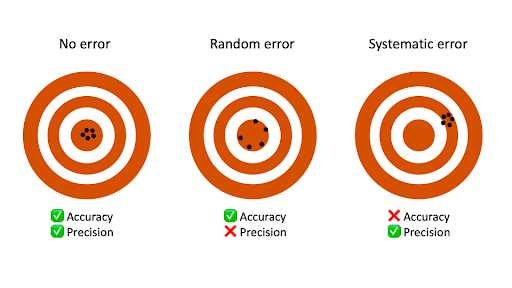 Systematic error is considered a mistake on the part of the researcher. If you have systematic error, your measurements will be biased away from the true values and this can lead towards false conclusions. Using “blind” tests or using multiple ways to collect data are considered the best ways to avoid systematic error.
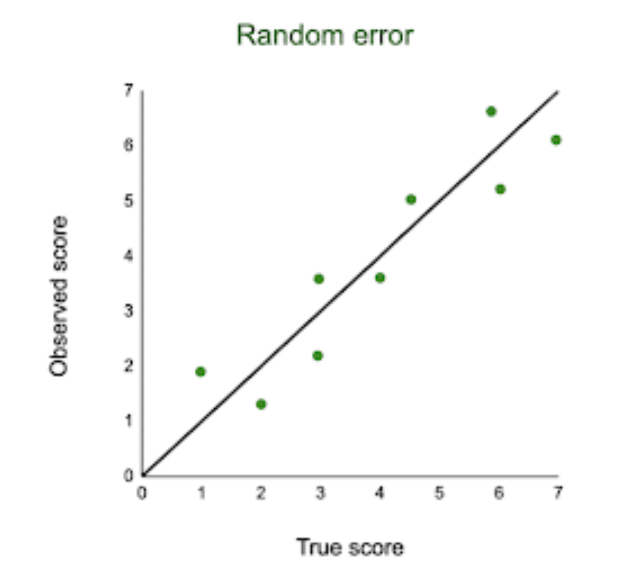 Systemic error
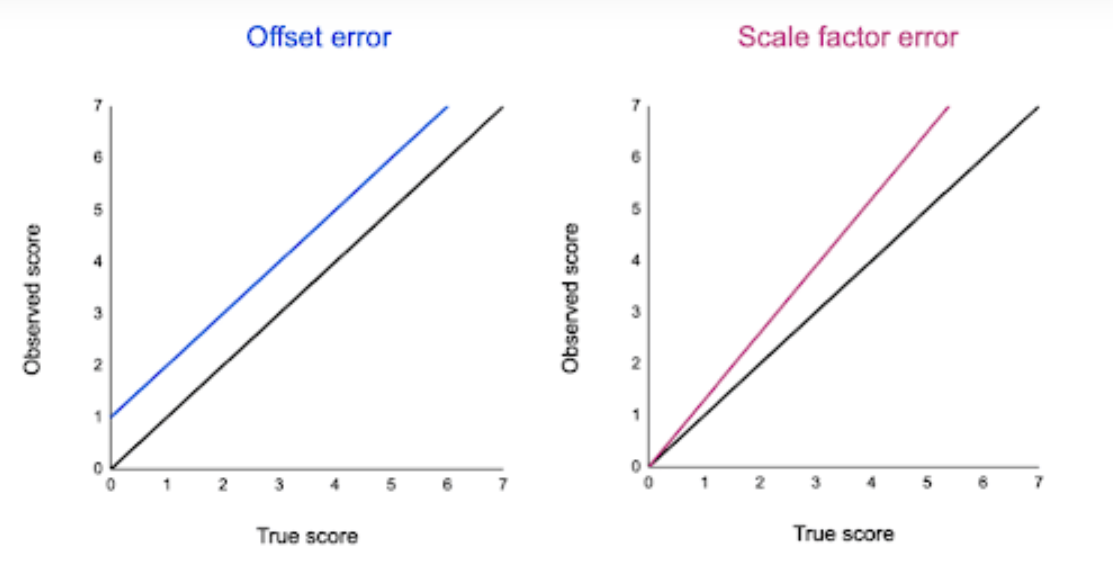